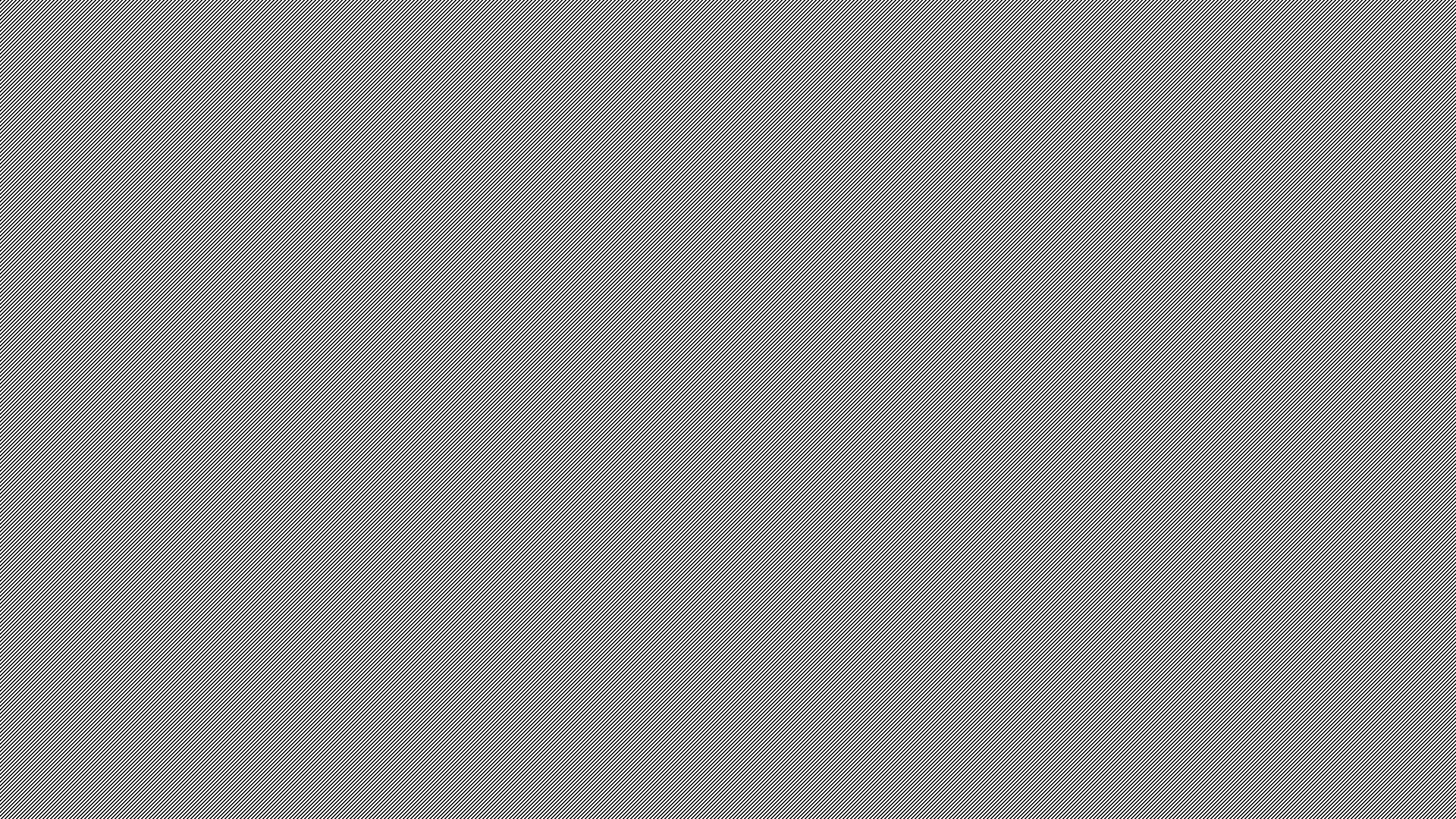 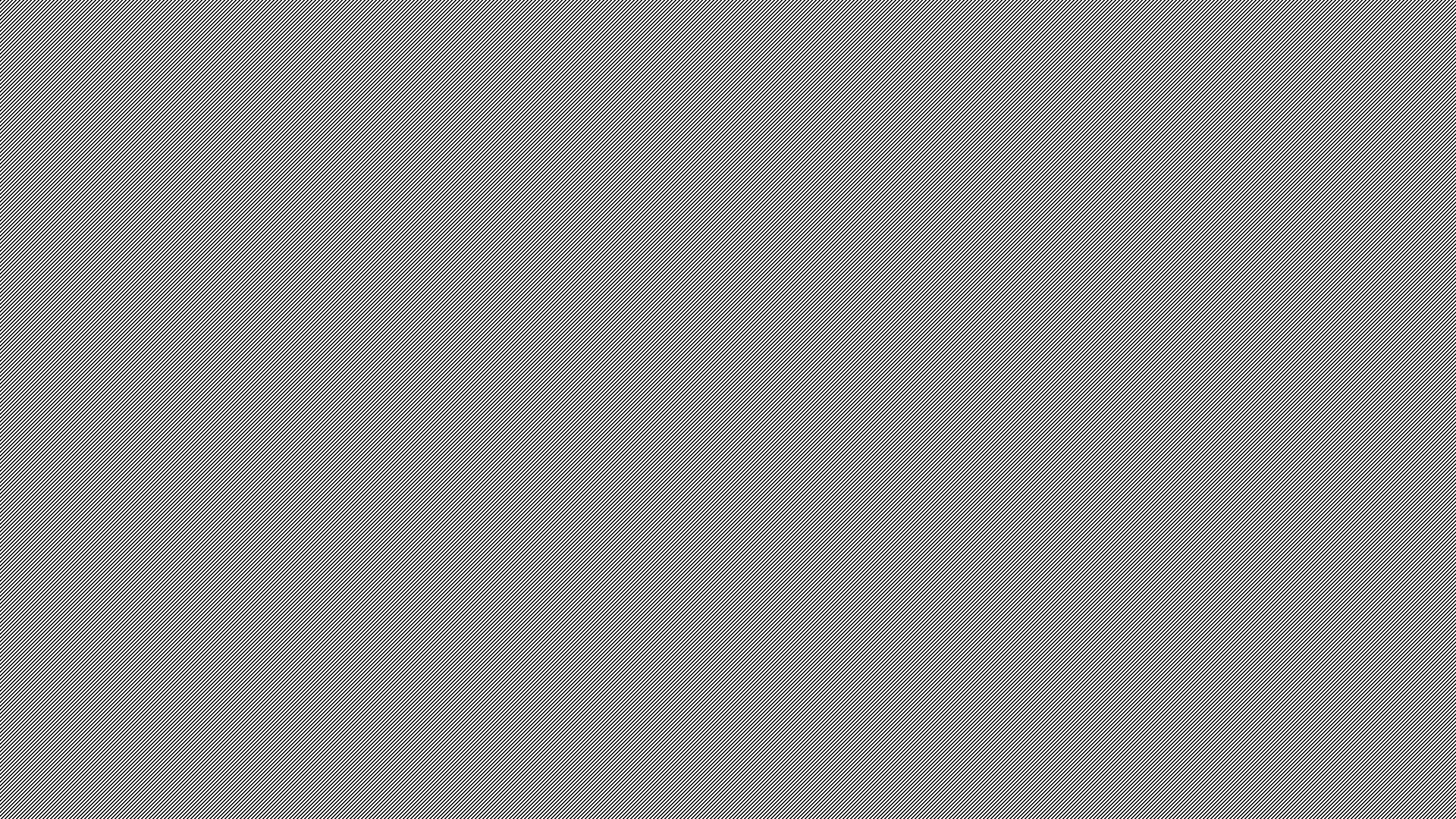 PRIKUPLJANJE MATERIJALA
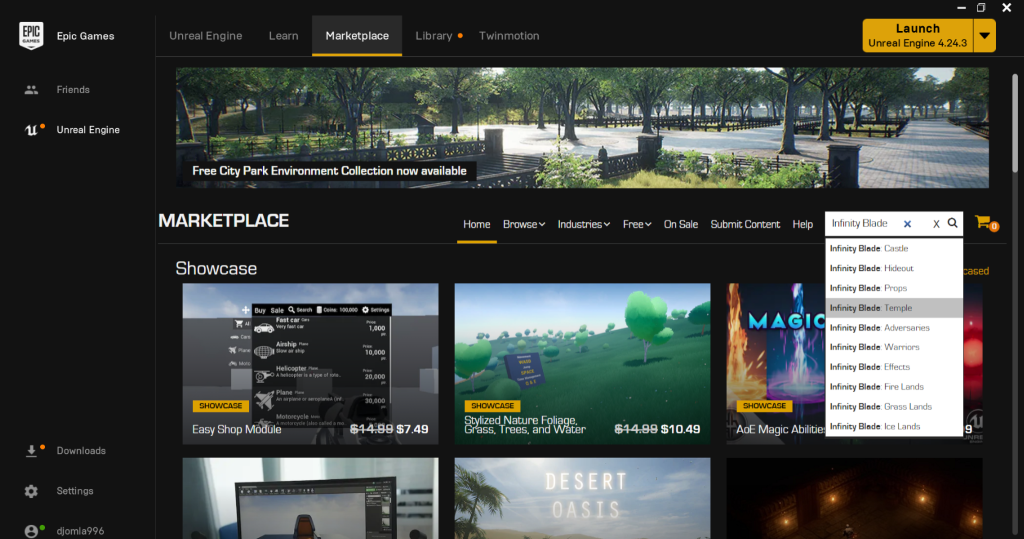 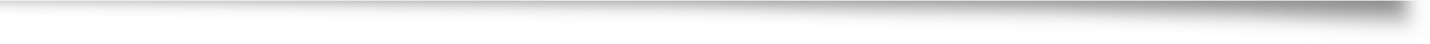 Odlaskom na Epic Games I klikom na Marketplace pretrazujemo I preuzimamo Asset koji  cemo koristiti za dalji razvoj igirce.
Preuzimamo Infinity Blade: Temple zbog toga što ćemo njegove delove koristiti za dalju izradu igrice.
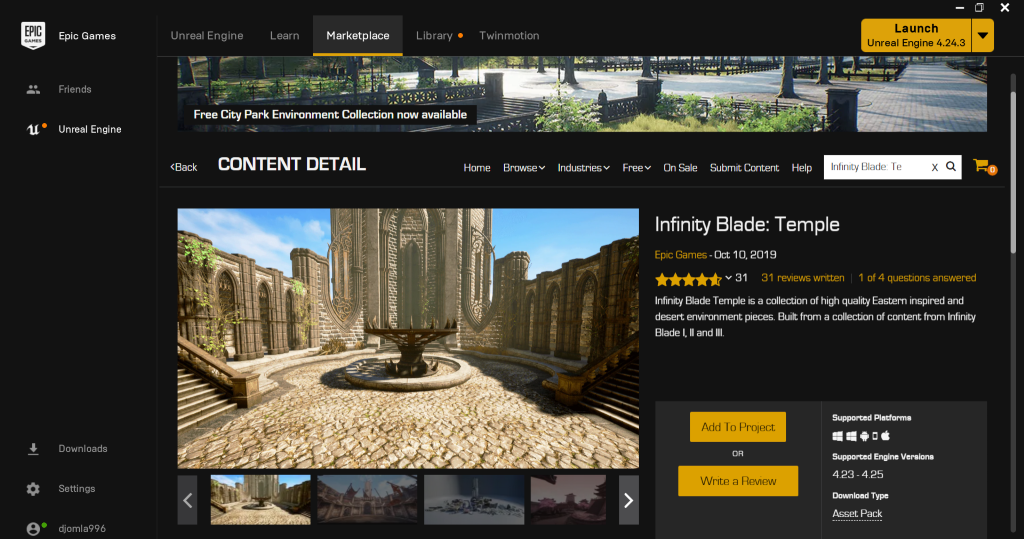 Klikom na dugme Add to Project dodajemo Asset u naš projekat.
Biramo Warriors odnosno ratnike koji će u našoj igrici imati ulogu protivnika.
Klikom na dugme Add to Project dodajemo Asset u naš projekat.
Preuyimamo Paragon: Morigesh da bismo njene animacije pridružili željenim igračima.
Klikom na dugme Add to Project dodajemo Asset u naš projekat.